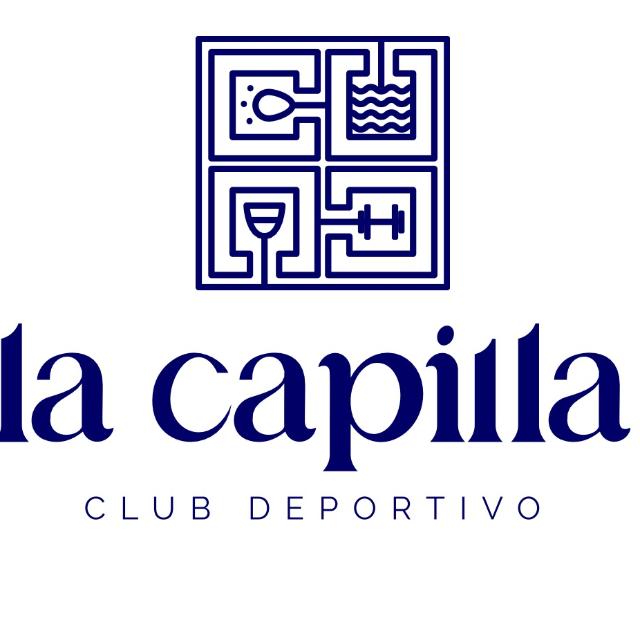 “La Capilla”
Sport Social Project
for
our community
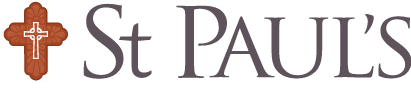 San Miguel de Allende
Anglican / Episcopal Church.
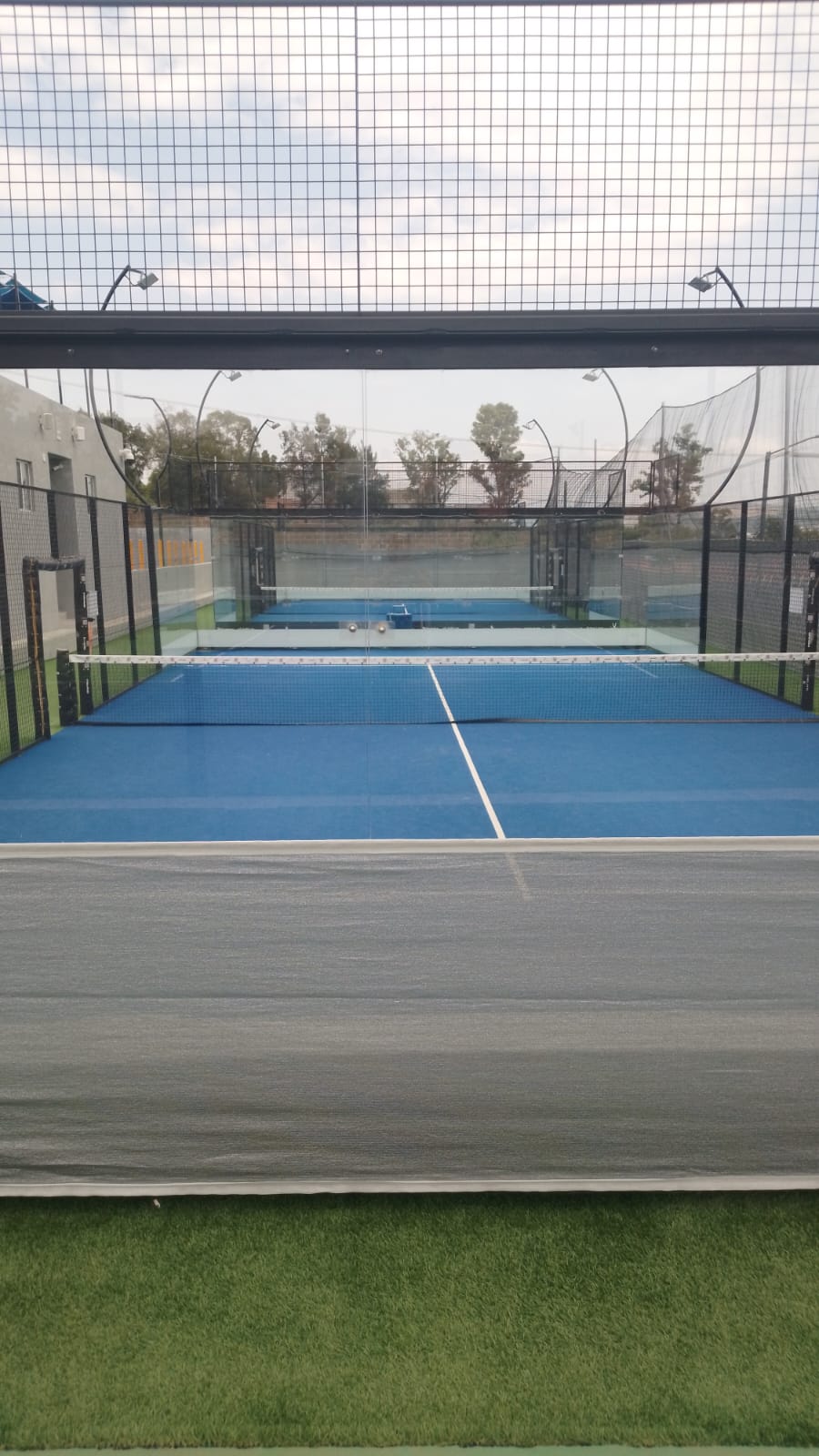 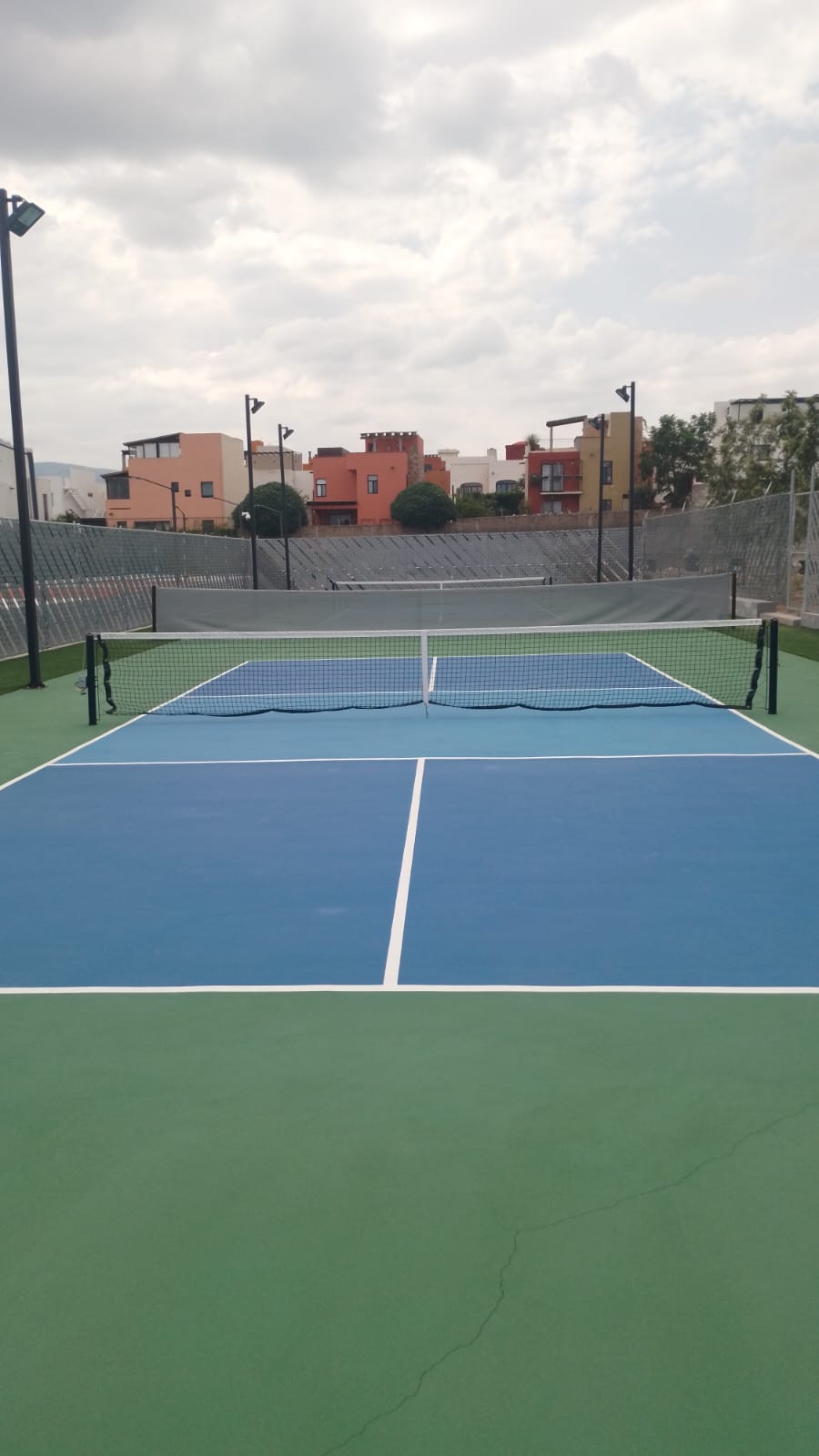 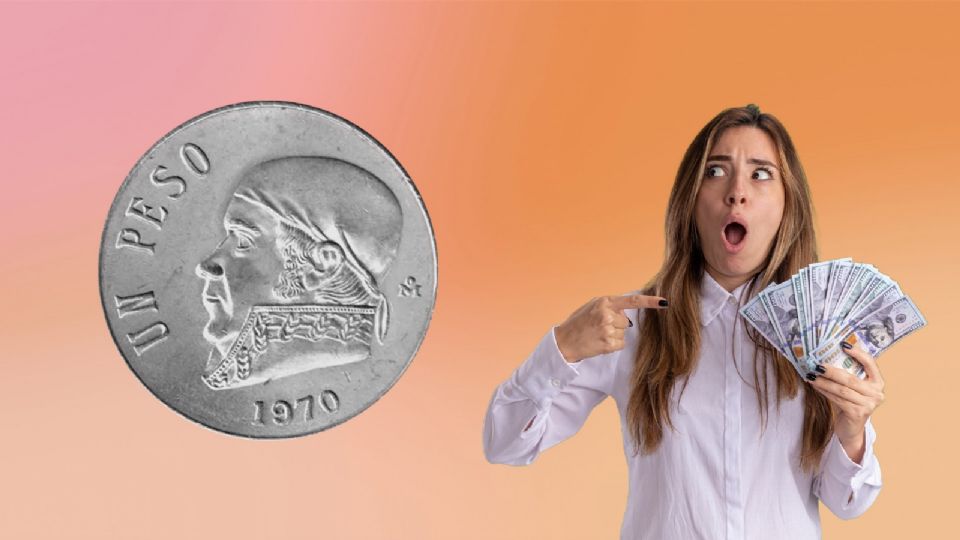 Name of the program
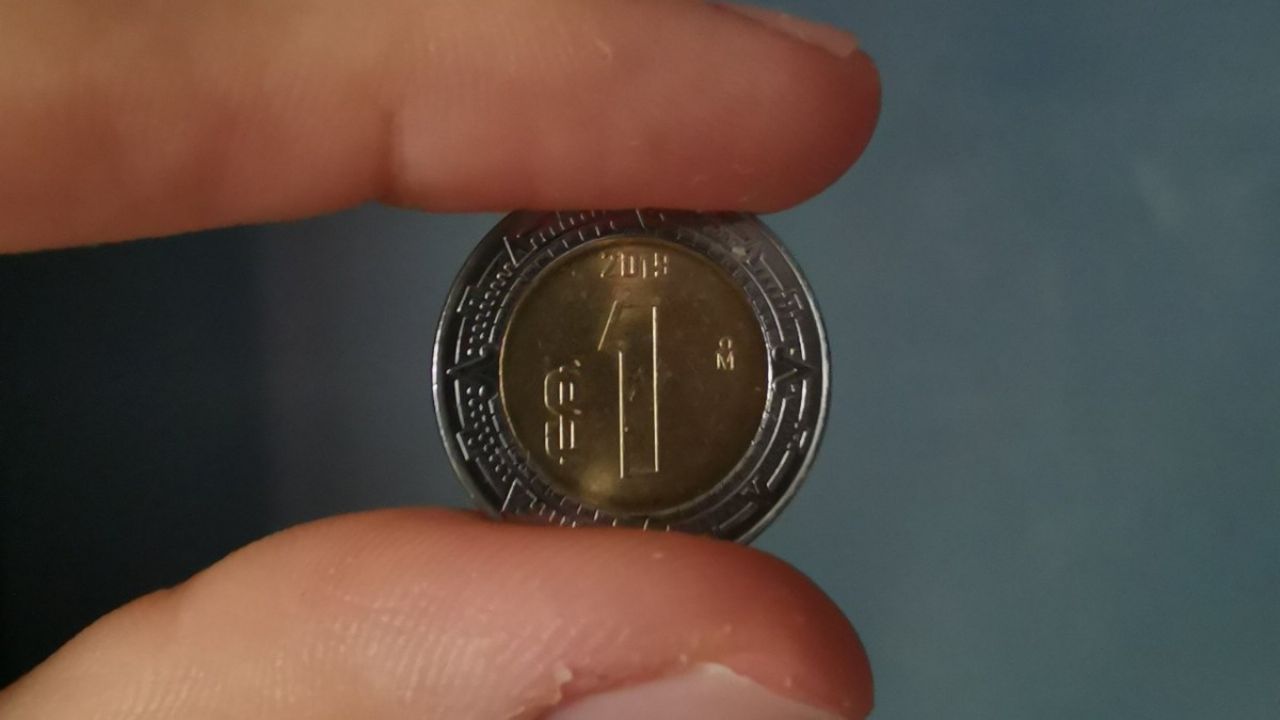 “Clases de a peso”
Mission
To promote racquet sports for young and adult people in our community, assisting them toward finding greater joy and dignity in  their personal lives; furthering their physical and emotional development through sports.
Vision
Offering a location, materials (rackets, balls, courts) and instruction to under-served youth and adults, we provide an opportunity for personal development and social integration within the San Miguel de Allende community.
ActivitesThe fundamental idea is to develop boys and girls in Tennis
1: Warm up
2: Forehand stroke.
3: Backhand stroke.
4: Volley right side.
5: Volley backhand side.
6: Bottom right glass.
7: Bottom reverse glass. 
8: Right side glass.
9: Left side glass.
10: Reactions in court. 
11: Consistent rally and shot directions.
12: Serving. 
13: Game regulations.
14: Coordination.
15: Speed and reaction exercises.
16: Play points.
Expenses to began
20 padel racquets for 20 kids: The cost of each racquet is $2,100 pesos. Total of $42,000.00 pesos (Observation: these racquets normally cost $3,200 pesos each, but we are receiving a discount from the owner of “La Capilla”) Racquets are the major expense. 
2 baskets for balls: $6,000.00 Pesos
3 boxes of balls: $10,200 pesos. (This quantity suffices for 4 months) We need to buy the same number of balls 3 times a year.

Bottles of water: 5 bottles of 20 liters. $600 pesos (Later we will know how much we spend on water a month. Each bottle costs 40 pesos to be refilled.)
Fruit: $250 pesos per day. 

Toilet paper and soap: $500 pesos a month 

Energy bars: $800 pesos a month (buy at Costco) bar per kid, per day.
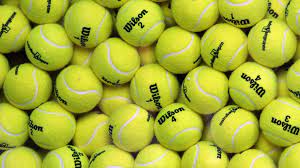 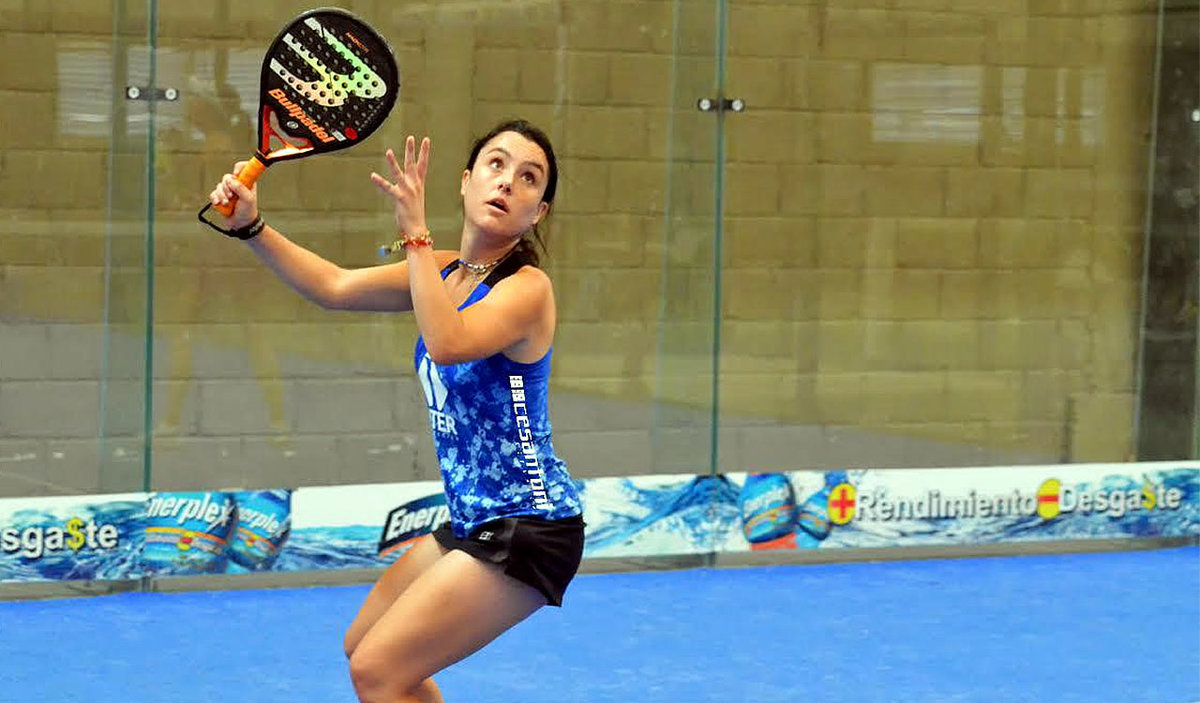 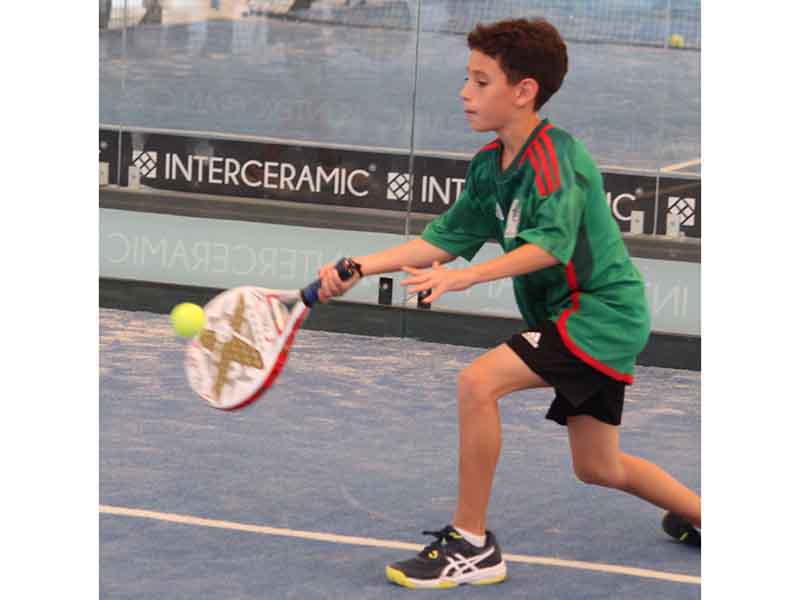 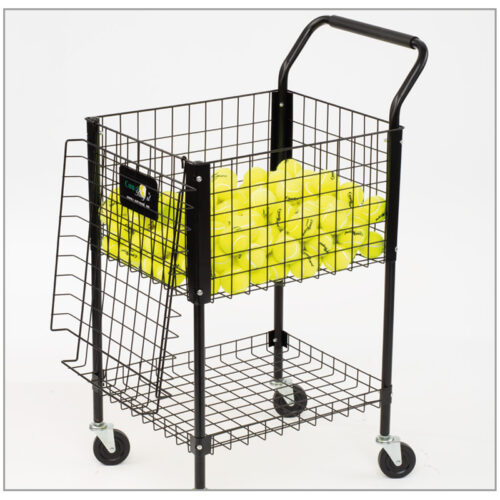 Salaries by month
Coach salary: $500 pesos per class. We will have 2 coaches each day, totaling $1,000 pesos a day.
Children´s Manager: $6,000 pesos (Monthy payment)
	Supervising children and young people, modeling appropriate 	behavior and insuring respect for “La Capilla” and over-seeing 	equipment and the distribution of supplemental materials.
Extras
We may need to consider the purchase of tenis-shoes, shorts, t-shirts, etc. for less advantaged program participants.
Perspectiva religiosa
Without proselytizing, demonstrating the love of God in tangible, life-changing, practical ways.
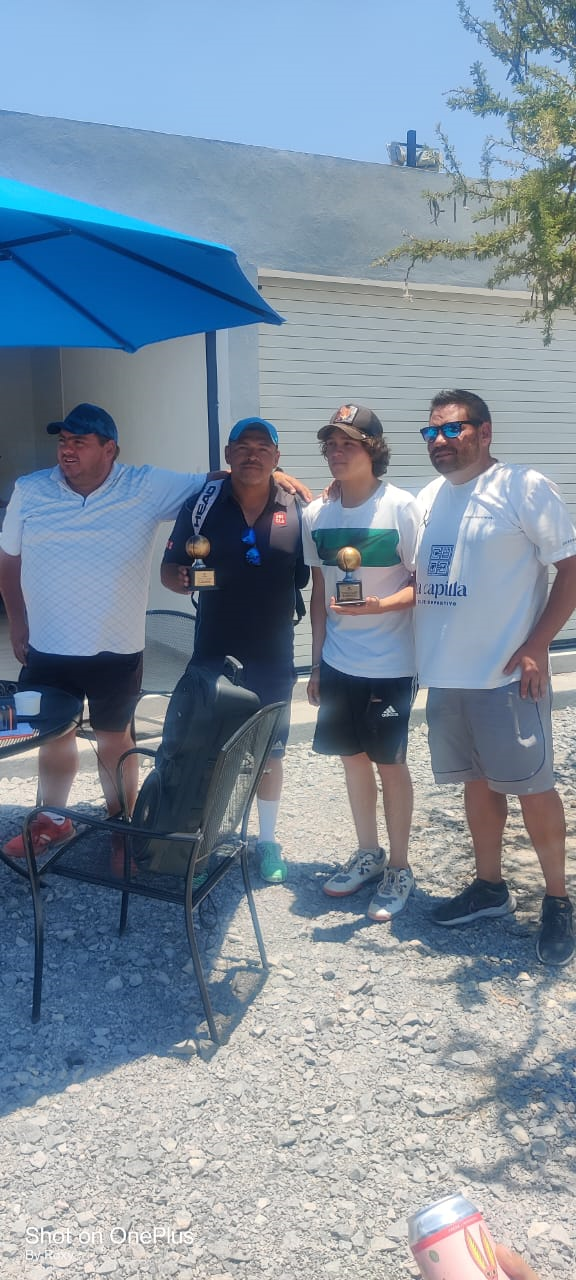 Coaches
Cristian Ashby
Jorge Ashby                    




Padre Miguel (visits to play)
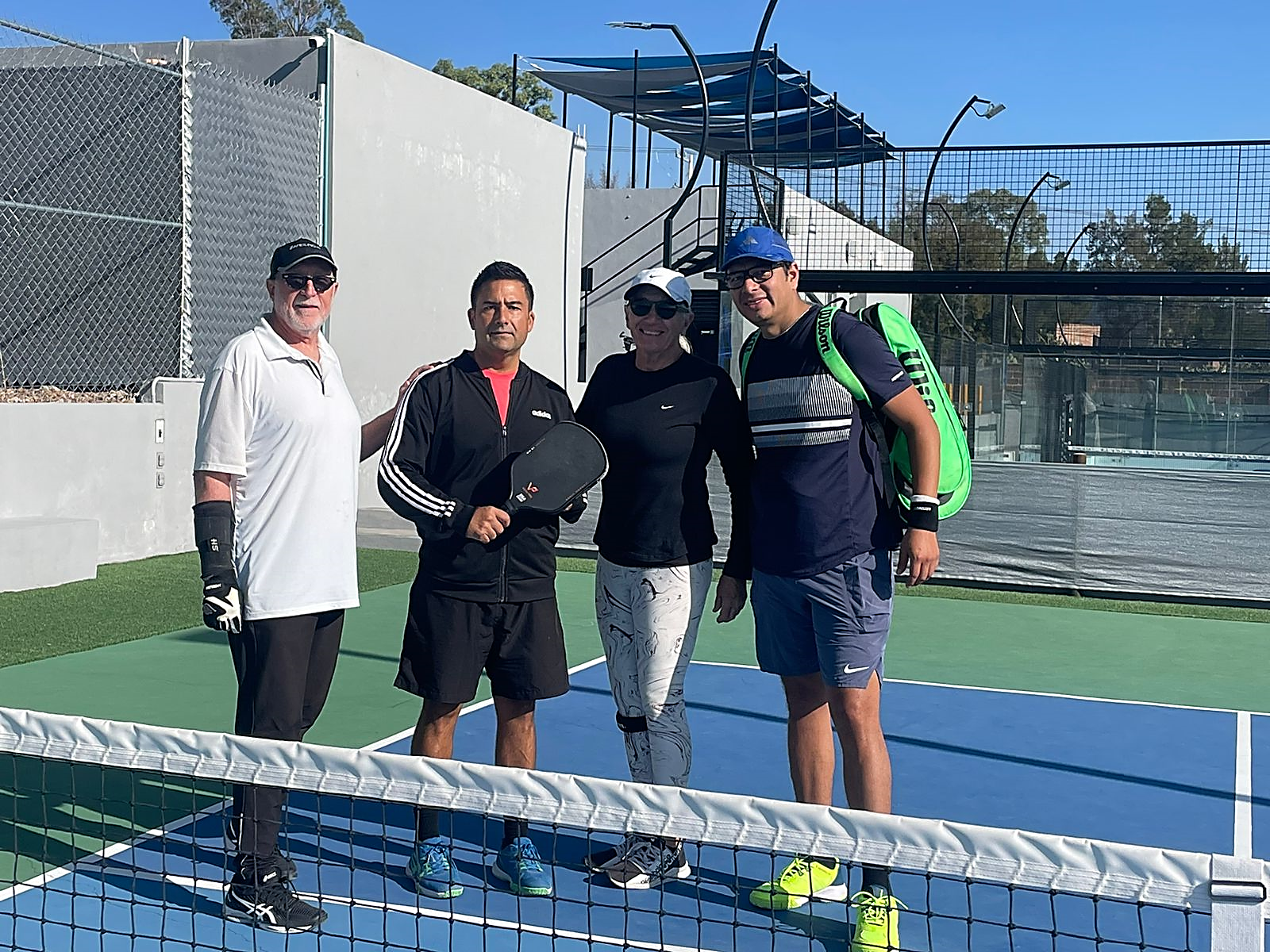 Program development members
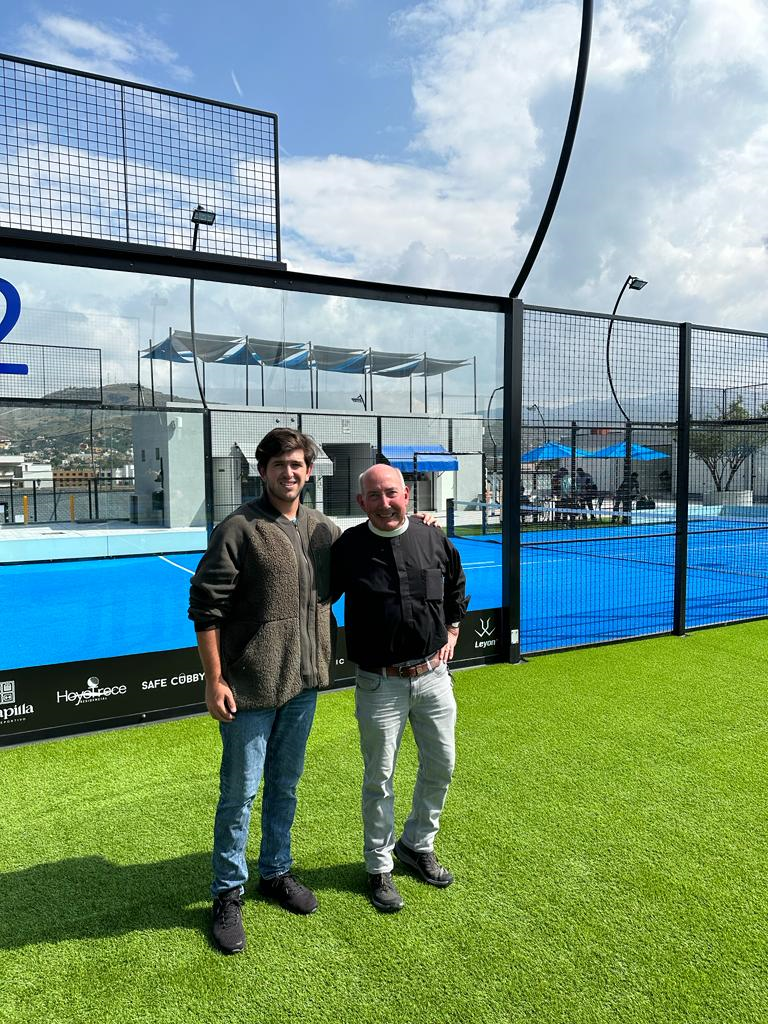 Andrey and Joe López
Rodrigo Muñoz 
Rodrigo Muñoz Jr. 
Lynn Ramsey
Luis Canales
Canon George F. Woodward III
Padre Miguel de Jesús Rangel H.
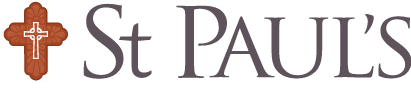 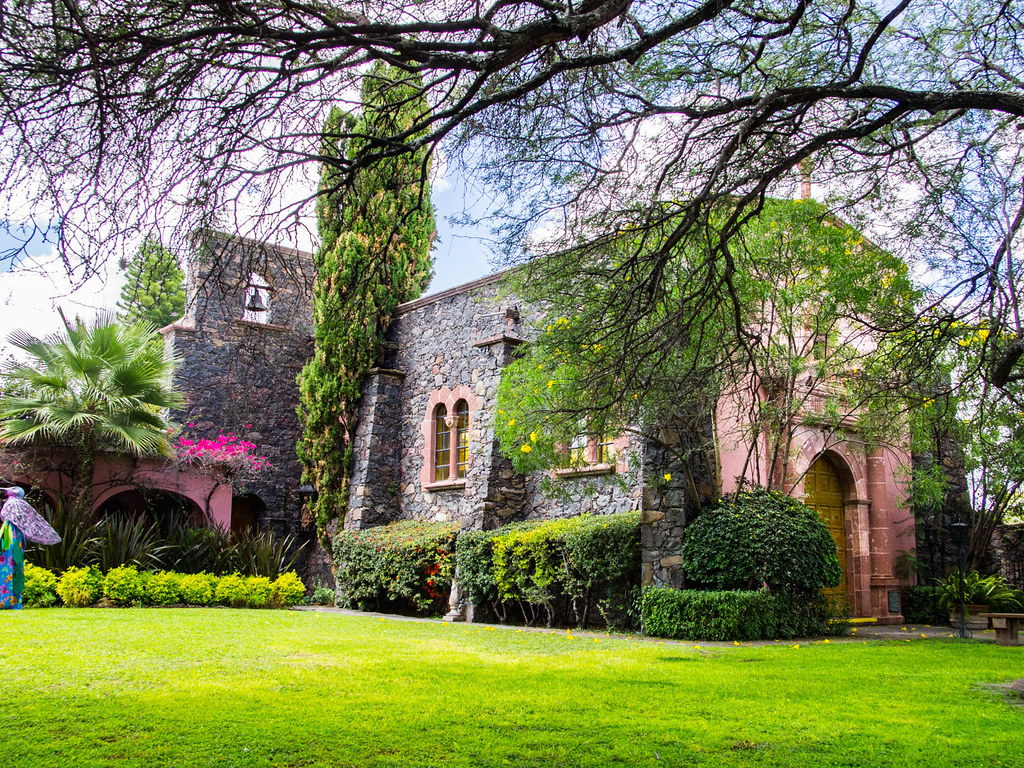 Working for God´s Kingdom